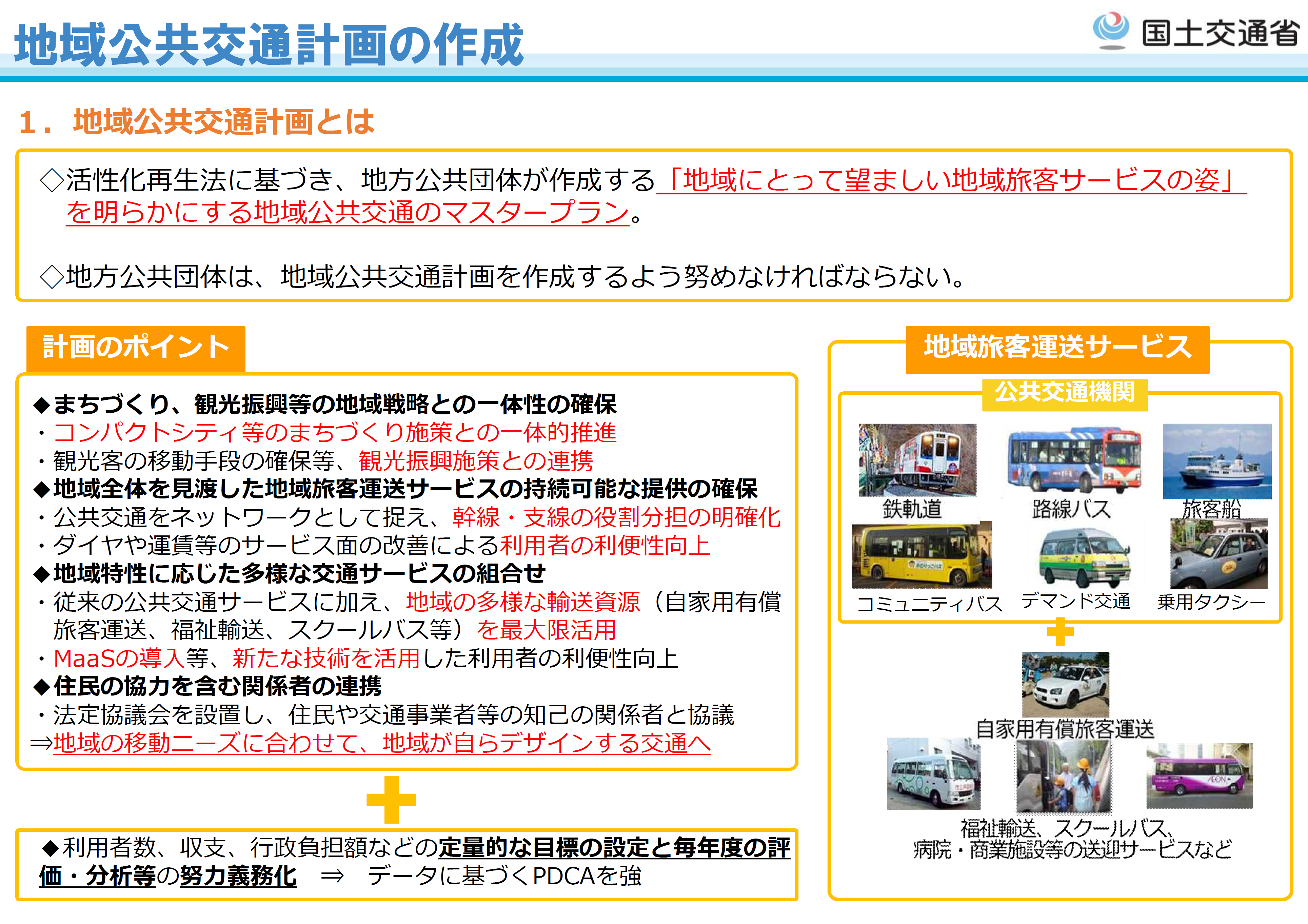 資料２ 参考資料